188042AQUEOUS GEOCHEMISTRY
Jae-Young Yu
Dept. Geology
Kangwon Nat’l Univ.
Course Information
Professor:
		Jae-Young Yu
		Natural Science Building 3-212
		Ext. 8557
		E-mail: jyu@kangwon.ac.kr
		Web: http://www.korearth.net
		Office hrs: Students can visit anytime
				 whenever he is in.
Text Book
	Aqueous Environmental Geochemistry,
   D. Langmuir, 1997
   Prentice Hall

Suppl. Book (optional)
   Aquatic Chemistry, 3rd Ed.
	W. Stumm and J.J. Morgan, 1996
   Wiley
Objectives
    Helping understand the chemical processes occuring in low-temperature geoenvironment associated with water

Grading
   A+ - D0
	Mid. E.(30%), Final E. (30%), Reports (30%), Attendance (10%)
   Absence more than 1/3 brings ‘F’
Prerequisites
   Undergraduate level  inorganic geochemistry
   Mineralogy
   (Other geological & geochemical courses will definitely help)
Lecture Schedule
Ch.1. INTRODUCTION
Definition
	Aqueous Geochemistry =
	AQUA (water) +
	GAIA (earth) +
	Chemistry

	A field of geochemistry dealing w/ (studying ) the phenomena & materials involved in water-related processes in the system Earth (or Earth-like planet), esp, in a low P-T condition
How low is low?
http://mathmodelingfall2007.pbworks.com/w/page/20545446/Week-Two-Questions
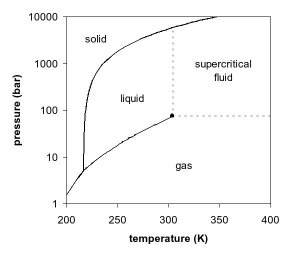 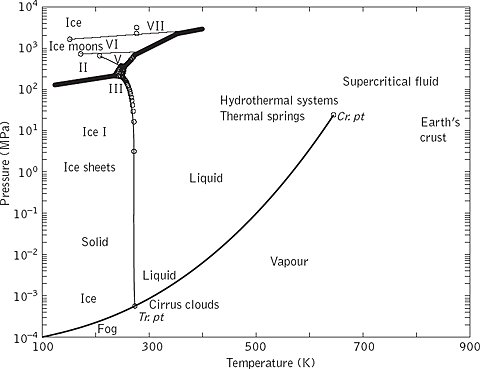 http://science.jrank.org/pages/48260/water-water-types.html
Applications
Management of Water Resources
Exploration of ore bodies
Pollution from the mines (AMD,  ARD problems)
Problems in utilizing gethermal energy
Wastes and wastewater treatment/deposit
Urbanization & land use problems
Groundwater studies
Acid rains and other air pollution problems
Others